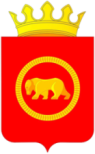 Исполнение бюджета
 Пермского муниципального района 
за 1-е полугодие 2022 года
Докладчик:   Заместитель главы администрации Пермского  муниципального района 
Гладких Татьяна Николаевна
Исполнение бюджета Пермского 
муниципального района за 1-е полугодие 2022 года, 
тыс. рублей
Структура налоговых и неналоговых доходов бюджета Пермского муниципального района 
за 1 п/г 2022 года
Поступления по налогу на доходы физических лиц в бюджет Пермского муниципального района, млн. руб.       (с учетом дополнительного норматива)
-14,42%
-1,4 %
Анализ поступлений налога на доходы физических лиц по дополнительному нормативу отчислений (30,2273%), тыс. руб.
Анализ по возмещению налога на доходы физических лиц из бюджета Пермского муниципального района, тыс. руб.
Поступления по транспортному налогу в бюджет Пермского муниципального района, млн. руб.
+ 4,5%
-0,5%
Поступления налога, взимаемого в связи с применением патентной системы налогообложения, млн. руб.
Платежи при пользования природными ресурсами в бюджет Пермского муниципального района, млн. руб.
+ 23,2%
+ 19,5%
Поступления по доходам от использования имущества      в бюджет Пермского муниципального района
Поступления по доходам от материальных и материальных активов в  бюджет Пермского муниципального района
+ 8,0 %
Информация о недоимке по налогам, пеням, штрафам в бюджет Пермского муниципального района
* в сопоставимых условиях 2022 года
Недоимка по неналоговым платежам в бюджет Пермского муниципального района
Расходы бюджета Пермского муниципального района
-1,7 %
+15,8 %
Структура расходов бюджета Пермского муниципального района за 1 полугодие 2022 год
Структура расходов бюджета Пермского муниципального района за 1 полугодие 2022 года
Исполнение бюджета Пермского муниципального района по расходам за 1 полугодие 2022 года
Исполнение бюджетных ассигнований по группам видов расходов классификации расходов бюджета за 1 полугодие 2022  г., млн. руб.
Исполнение бюджета в разрезе главных распорядителей бюджетных средств за 1 п/г 2022 г.
Реализация муниципальных программ за 1 п/г 2022 г., тыс. руб.
Дотации, субсидии, иные межбюджетные трансферты, передаваемые бюджетам сельских  поселений, 
тыс. руб.
Участие Пермского муниципального района в национальных проектах в 2022 году
Участие Пермского муниципального района в национальных проектах в 2022 году
План – 5 263,16 тыс. руб.
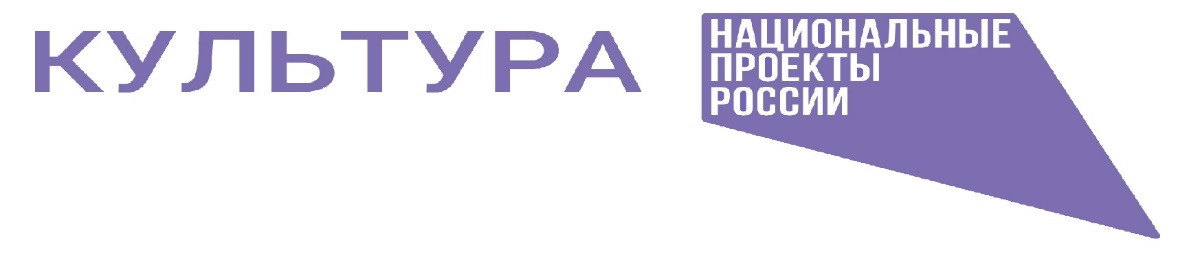 Факт – 5 263,16 тыс. руб.
Приобретение музыкальных инструментов, оборудования для детских школ искусств
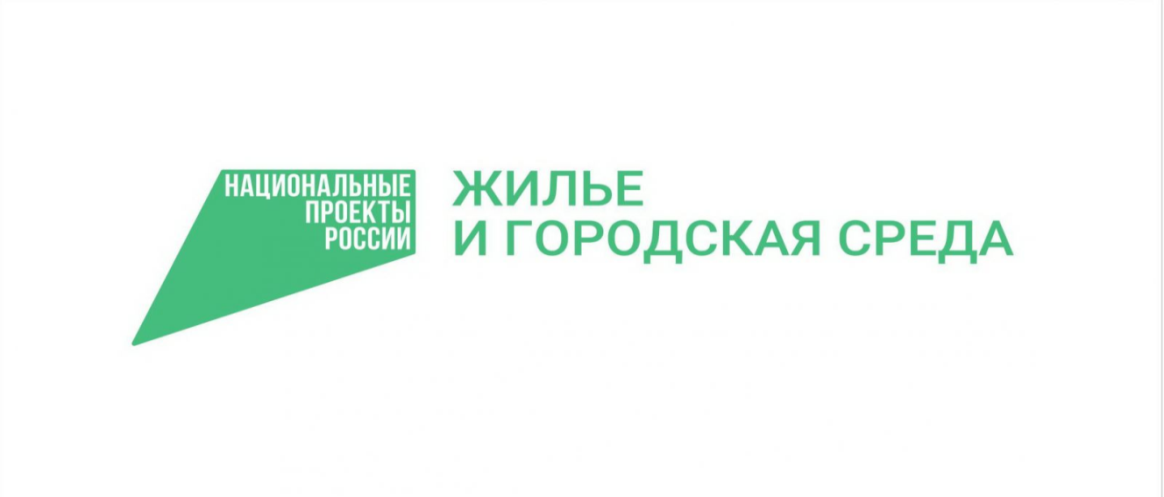 План – 213 312,72 тыс. руб.
Факт – 8 160,77 тыс. руб.
-Благоустройство общественных территорий Двуреченского, 
Кондратовского, Кукуштанского, Платошинского, Савинского, 
Сылвенского, Усть-Качкинского, Фроловского, Юговского, Юго-Камского сельских поселений
-Улучшение жилищных условий в результате переселения из аварийного фонда – 555 человек
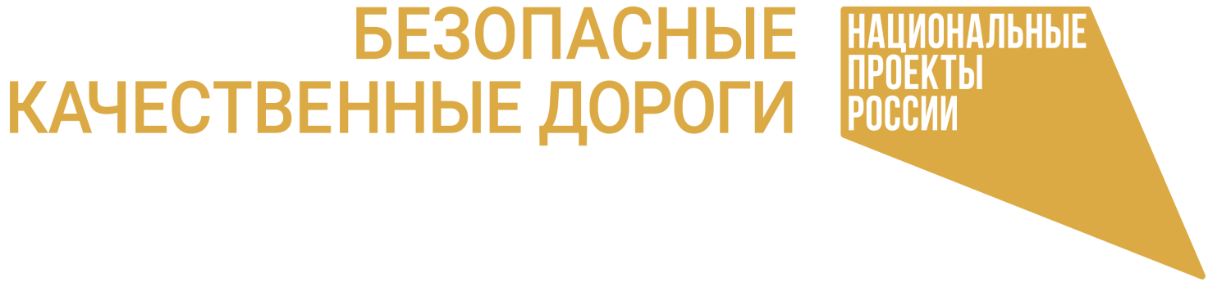 План – 100 000,00 тыс. руб.
Факт – 0,00 тыс. руб.
Ремонт автомобильных дорог 13,076 км.
План – 2 139,17 тыс. руб.
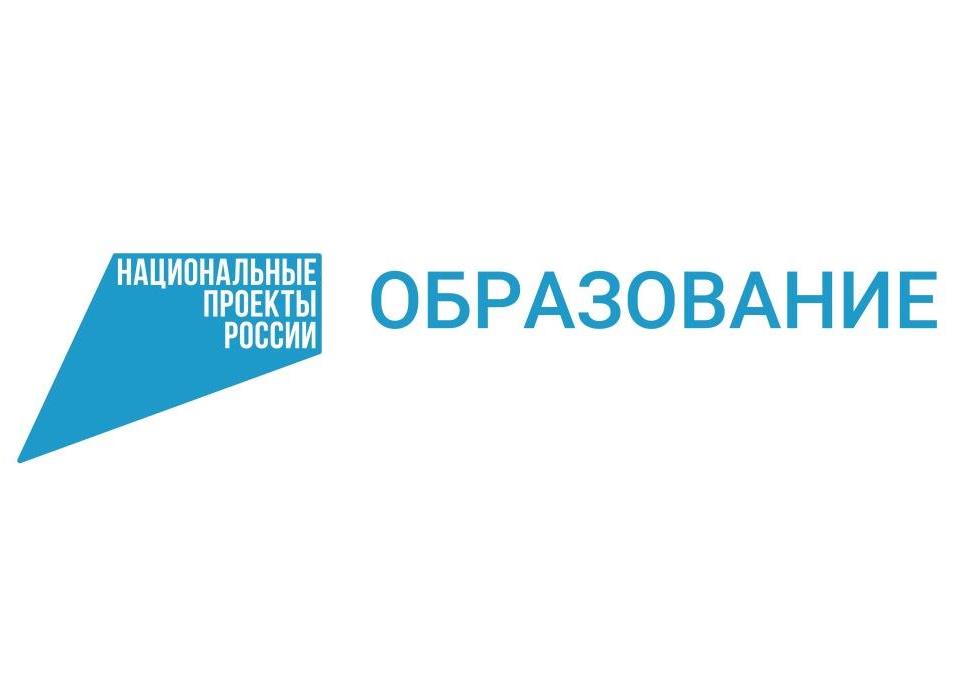 Факт – 0,00 тыс. руб.
Создание в Култаевской школе условий для занятий физической культурой и спортом (ремонт спортивного зала)
Бюджетные инвестиции на строительство(реконструкцию), приобретение объектов общественной инфраструктуры
+126,4%
Динамика расходов дорожного фонда, млн. руб.
Выполнение объемных показателей муниципальной услуги (работы) Управления образования за 1 полугодие 2022 года
Выполнение объемных показателей муниципальной услуги (работы) Управления по делам культуры за 1 полугодие 2022 года
Выполнение объемных показателей муниципальной услуги (работы) Администрации Пермского муниципального района за 1 полугодие 2022 года
Выполнение объемных показателей муниципальной услуги (работы) Управления по развитию инфраструктуры и осуществлению муниципального контроля администрации Пермского муниципального района за 1 полугодие 2022 года
Расходование средств резервного фонда в 1 п/г 2022 г.
ВСЕГО ПРЕДУСМОТРЕНО В БЮДЖЕТЕ – 20 000,0 тыс. руб.
ВЫДЕЛЕНО  - 561,73 тыс. руб., 
ИЗРАСХОДОВАНО – 561,73 тыс. руб., в том числе:
Информация по бюджетным кредитам, предоставленным бюджетам сельских поселений из бюджета Пермского муниципального района в 2022 году
тыс. рублей
Спасибо за внимание!